المحور الأول الخطـأ والاختـلاط الطبي
الخطأ الطبي
بالرغم من صعوبة تحديد معنى الخطأ الطبي قانونياً إلا أن الفقهاء عرفوا الخطأ الطبي هو (( كل خروج أو مخالفة من الطبيب في سلوكه عن القواعد والأصول الطبية المتعارف عليها نظرياً وعلمياً وقت تنفيذ العمل الطبي ))
من واجب الطبيب أن يكون يقظاً وحذراً في تصرفاته تجاه المرضى
يحدد القانون صور الخطأ الطبي وفق الآتي
عدم التبصر : وهو غياب الدراية ونقص المهارة  كأن يجري الطبيب عملية جراحية دون الاستعانة بطبيب تخدير.
عدم الاحتياط : وهو إدراك الطبيب مدى خطورة العمل دون أخذ الاحتياطات اللازمة لتجنبها .
الإهمال وعدم الانتباه : يقصد بالإهمال القيام  بفعل أو ترك فعل أو الامتناع عن فعل مع علم الطبيب بخطورة النتيجة . 
عدم مراعاة النظم والقوانين يكفي ثبوت مخالفة القوانين والأنظمة ثبوت المسؤولية حتى لو لم ينتج عنه ضرر .
يتبع الأطباء منهجاً واضحاً يقتضي
التحضير المسبق والكامل للعمل الجراحي . 
 إجراء الفحوصات المخبرية والتصويرية قبل العملية . 
 زيارة طبيب التخدير قبل 24 ساعة من موعد الجراحة . 
 إبلاغ الطاقم الطبي بالتاريخ الصحي الكامل للمريض 
 اختبار الحساسية تجاه الأدوية .
بعض حالات الخطأ الطبي
أولاً :  عدم الحصول على موافقة المريض أو من يمثله قانونيا قبل إجراء أي عمل جراحي بعد شرح النتائج والمخاطر المحتملة .
ثانياً : على الجراح استخدام الطرق الحديثة في الفحص لمعرفة حالة المريض ونوع العمل الجراحي الذي يحتاج له و يكون مسؤولاً في حال أخطأ التشخيص . 
ثالثاً: على الطبيب اتخاذ الاحتياطات عند استعمال الأدوات اللازمة في العمليات الجراحية . 
رابعاً: على الطبيب إجراء العمل الجراحي ضمن مشفى وليس في العيادة .
‘’A
خامساً : يعتبر خطأ من جانب الجراح إجراء العملية دون التأكد من سلامة المنضدة أو التأكد من ثبات المريض  أثناء العمل الجراحي . 
سادساً: يتوجب على الطبيب أتباع الأصول العلمية الحديثة والابتعاد عن الطرق البدائية . 
سابعاً: على الطبيب الجراح عند الانتهاء من العملية الجراحية التأكد من إزالة المواد وقطع الشاش المستعملة ومن وضع هذه المسؤولية على مساعديه لا يعفيه منها .
ثامناً: من الأخطاء الشائعة إجراء العمل الجراحي في المكان الخطأ من الجسم .
الاختـــلاط الطبي
تعريف الاختلاط الطبي : (هو تطور غير مرغوب فيه ) حدث أثناء علاج مرض ما , يؤثر بشكل سلبي على النتيجة النهائية للمعالجة . 
 ويحدث رغم الالتزام التام بكافة القواعد الفنية والأصول الطبية المتبعة والمتعارف عليها . 
 وقد يحدث التطور الغير مرغوب فيه ( اختلاط طبي ) أثناء العمل الجراحي مما يستدعي توسيع الإجراء الجراحي أو الخضوع لعمل جراحي آخر .
الاختلاطات الطبية
لا توجد جراحة آمنة !!
 بعد أي عملية جراحية يعتبر المريض معرضاً لحدوث الاختلاطات الطبية مهما كانت بسيطة  ومهما كانت ظروف العملية مثالية وهي خارجة عن إرادة الجراح في معظم الحالات وفي بعض الأحيان تكون ناجمة عن تقصير الطاقم الطبي وهنا تسمى أخطاء جراحية  . 
  هل الطبيب مسؤول عن الاختلاط الجراحي الذي حدث أثناء أو بعد العمليات الجراحية ؟؟
 غالباً لا يكون مسؤولاً طالما أوضح للمريض الاختلاطات المحتملة وعمل بحذر متوخياً كل الشروط المطلوبة لسلامة المريض وإجراء العمل الجراحي الآمن .
مع اتخاذ كل الاحتياطات قد تظهر بعض الاختلاطات بعد العمل الجراحي نتيجة عدم اتباع  المريض للتعليمات بشكل دقيق أو إهماله لاستعمال الأدوية رغم العناية الكاملة من الطبيب وهنا لا يحاسب الطبيب عن المضاعفات التي حدثت مع المريض . 
 فمن غير المقبول إطلاق التهم جزافاً فوضع مهنة الطب تحت سيف الملاحقة والمسؤولية بشكل يؤدي إلى منع تقدمها وتطورها .
تحدث الاختلاطات في أكبر مستشفيات العالم وعلى يد أمهر الجراحين وأكثرهم خبرة مهما كانت ظروف العملية مثالية . 
 يحدث الإنتان في كثير من العمليات على الرغم من التعقيم بالشكل المثالي للطبيب والأدوات والطاقم المساعد. 
 تعتبر الاختلاطات الطبية مزعجة للمريض والطبيب معاً حيث أنها قد تحتاج لتوسيع العمل الجراحي أو التداخل الجراحي مرة أخرى أو معالجات إضافية لم يكن مخطط لها مما يزيد تكاليف المعالجة . 
 الاختلاطات الطبية غير متماثلة في الجراحات الكبرى والصغرى كما أنها تتفاوت نسبتها بين المرضى فحينما يكون المريض سليماً أو شابا تكون نسبة الاختلاط أقل  من المريض المسن أو المتعب أو من يعاني من أمراض سابقة فهي تعود لطبيعة الجسم البشري وطبيعة المرض الذي يعاني منه.
التزام الطبيب تجاه المريض
يكون التزام الطبيب تجاه المرضى هو التزام بعناية الطبيب الحريص المتبصر (بتقديم العلاج أو العمل الجراحي دون تقصير أو إخلال أو قلة دراية ) وليس التزام بغاية ( وهي تحقيق الشفاء الكامل أو التعهد به ) . 

 ولكن يجب أن يتحقق شرط العناية الكاملة دون وجود إهمال أو خلل من قبل الطبيب.
مقارنة بين الخطأ الطبي والاختلاط الطبي
المحور الثاني
الوصفة الطبية( Medical Prescription) 
التقرير الطبي (Medical Report ).
تعريف الوصفة الطبية(Medical Prescription)
الوصفة طبية (℞) هي وثيقة كتابية ( قانونية ) موجهة من الطبيب إلى الصيدلي لتحضير وصرف دواء ما لشخص محدد مع الإشارة لطريقة استعمال الدواء . 
هذه الوثيقة هامة جداً ولا يملك حق كتابتها إلا الطبيب .
لذلك على الطبيب أن يكون جدياً متيقظاً عن كتابة الوصفة الطبية لأن اللامبالاة أو الكتابة الخاطئة يمكن أن تؤدي إلى حوادث مؤسفة وخطيرة .
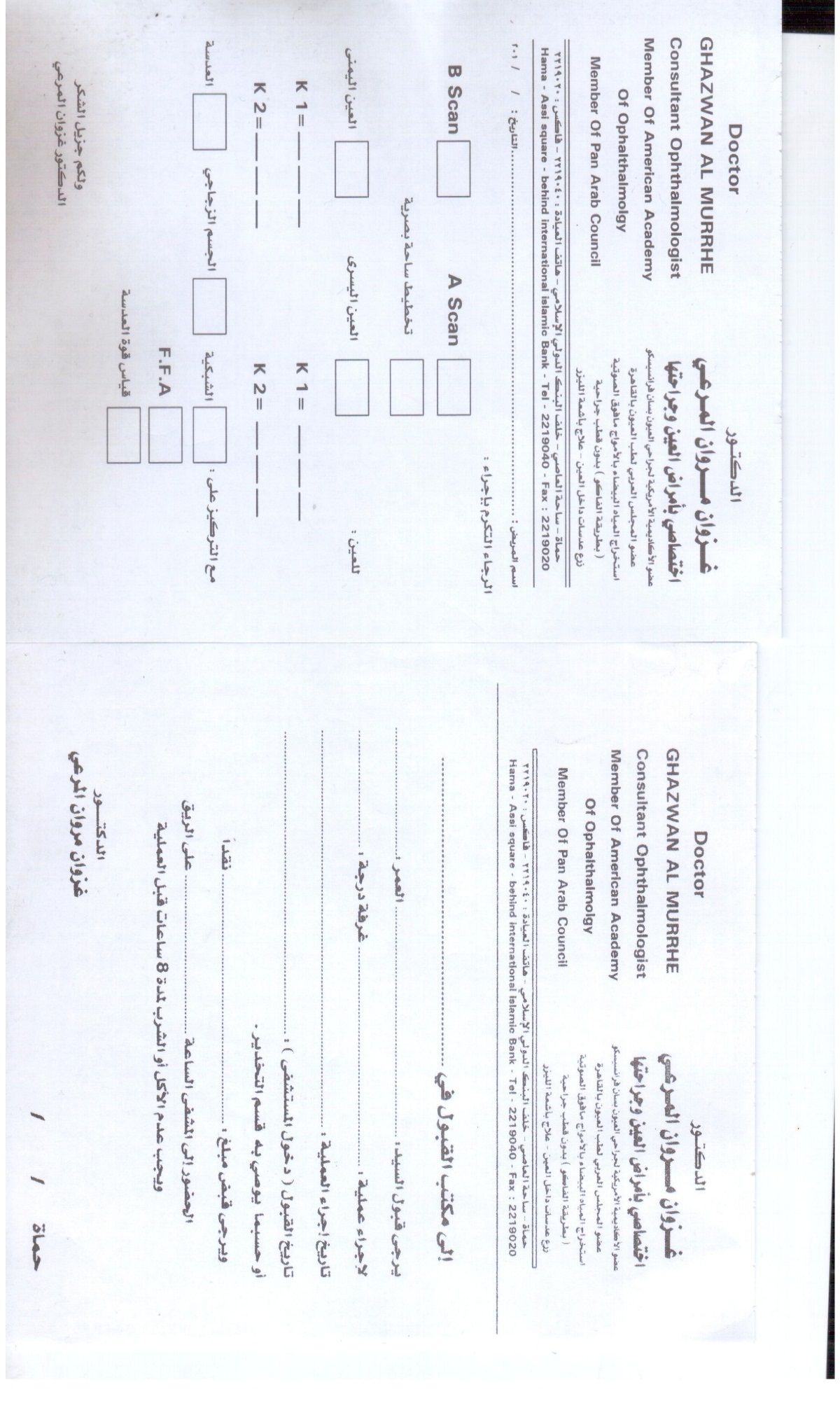 عناصر الوصفة الطبية
يمكن تقسيم أجزاء الوصفة لتسهيل دراستها الى الأقسام الآتية:

أولأ: عنوان الوصفة The Superscription ويشمل:
اسم المؤسسة المعالجة Inscription. 
اسم وكنية المريض وفي حال كون المريض طفلا أو يزيد عمره عن (60) سنة فيجب ذكر العمر إلى جانب الاسم
 تاريخ كتابة الوصفة Datum وباليوم والشهر والعام.
اسم وكنية الطبيب المعالج Nomen Medici
التوجه إلى الصيدلي Invocation، ويبدأ بالرمز Rp أو R الذي أصبح من الثابت انه كان يستخدم أصلا  واليوم يستعمل كاختصار للكلمة اللاتينية Recipe وتعني خذ Take، أما الفرنسيون فتبدأ وصفاتهم بالحرف P مختصر Prenez.
عناصر الوصفة الطبية
ثانياً: مواد الوصفة The Inscreption: وتشكل الجزء العام من الوصفة وتحوي قائمة بأسماء المواد الداخلة بالوصفة وكميات كل منها ومذكورة بتسلسل محدد 
في البداية تذكر المادة الدوائية الرئيسية Basis. 
المواد المساعدة المشاركة بفعلها بالتأثير على المادة الرئيسية Adjuvans
المواد المحسنة للطعم أو الرائحة Corrigens أو Corrective  . 
أخيرا السواغ في حال تركيب الدواء   Vehiculum  أو   ExcipienS  أو Menstrum.
عناصر الوصفة الطبية
ثالثاً: ذيل الوصفة ((The Subscriptionوالذي يشير باختصار إلى الارشادات الخاصة بالتحضير . وقد يشار فيه إلى شكل العبوة . 
رابعاً:  التعليمات  (The instructions)وهي تمثل التوجيهات الخاصة بالمريض عن كيفية استعمال الدواء وتسلسل تناوله وحجم ومقدار الجرعة وكيفية حفظ الدواء .
خامساً: توقيع الطبيب (The Signature).
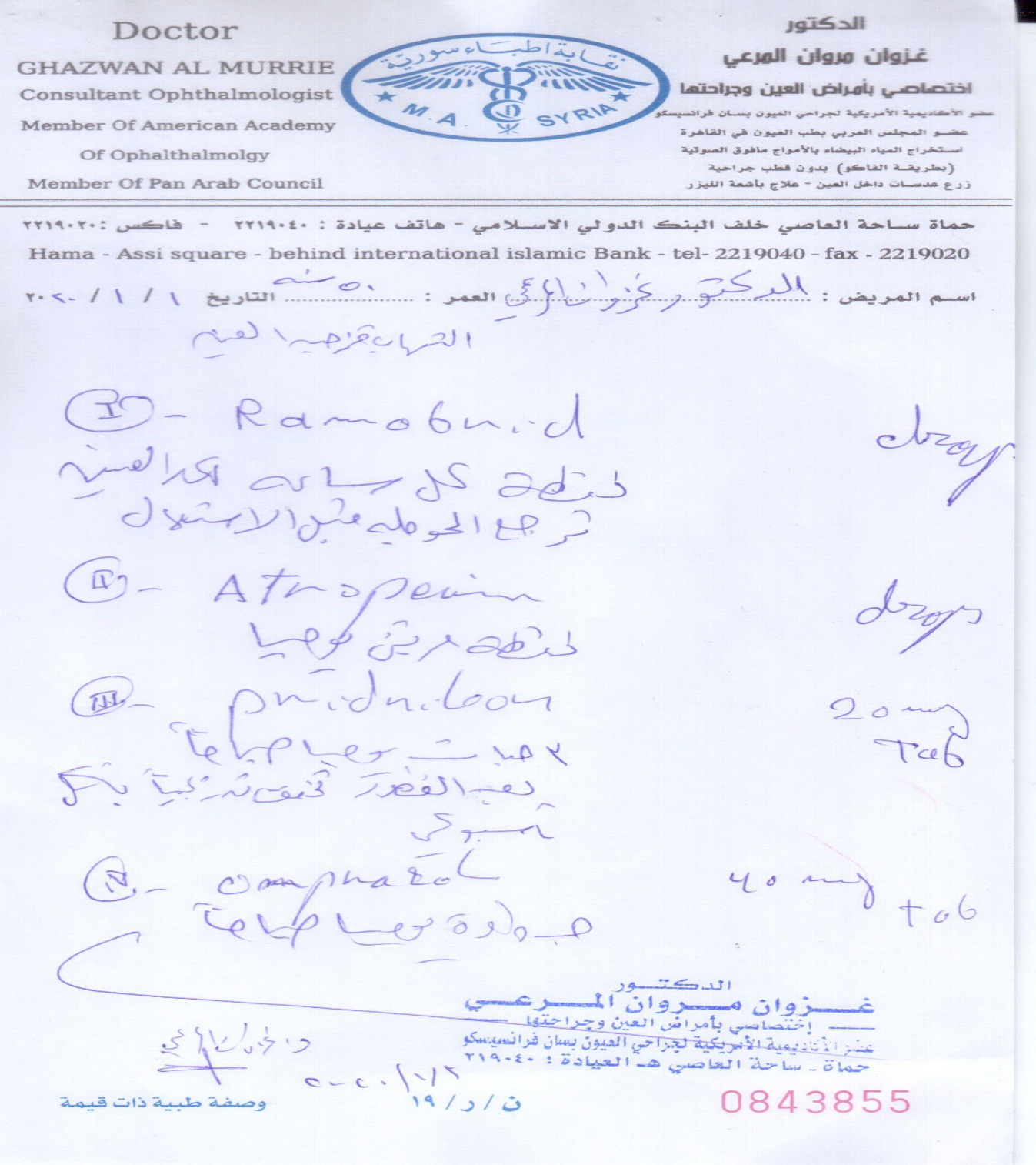 أهمية  الوصفة الطبية
تعتبر الوصفة الطبية وثيقة قانونية مما جعلها تخضع دائما لتعليمات خاصة ومشددة مثل ختم الطبيب وختم الصيدلي  .
هذه الورقة الصغيرة يمكن أن تكون سبباً في تعاسة ثلاثة أشخاص ( الطبيب – الصيدلي – المريض ) . 
لا يجوز إعادة صرف الوصفة في حال كانت تحوي على مواد مخدرة أو مواد ذات مفعول تراكمي . 
مدة الوصفة 28 يوم للأدوية الخطرة أو التي تحوي على مخدرات و6 أشهر لأدوية الأمراض المزمنة .
لغة  الوصفة الطبية
كانت الوصفات سابقاً تكتب باللغة اللاتينية للاحتفاظ بسر طبيعة الدواء وكون اللغة عالمية فيما مضى.
في يومنا هذا تكتب الوصفات بلغات أخرى أهمها الانكليزية والفرنسية ومع ذلك فقد بقيت المصطلحات اللاتينية التقليدية على حالها وعلى الصيدلي معرفتها جيداً.
استمر باستعمال اللاتينية وسبب الاستمرار هو كما يلي:
فهم الوصفة من صيادلة كل البلدان.
تشابه الأسماء اللاتينية الصيدلانية في كل البلدان, وفي حال المواد الفعالة فإن الاسم اللاتيني لمختلف الدساتير هو غالباً متطابق.
إن الرموز اللاتينية المختصرة هي اختزالات سهلة لصاحب المهنة.
الحفاظ على سر طبيعة الدواء والداء, في الوقت ذاته لا يمكن للمريض به أن يتعلم طبيعة كتابة الوصفة لنفسه.
ومع ذلك فإن اللغة الإنكليزية تبقى هي السائدة
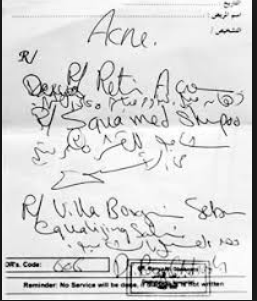 التقرير الطبي MEDICAL REPORT
التقرير الطبي تعريف MEDICAL REPORT
هو وثيقةً رسمية قانونية ، توثّق الحالة المرضية التي يعاني منها المريض، ومراحل تلقيه العلاج خلال فترة زمنية محددة يُطلق عليها مسمى (المدة العلاجية).
 التقرير الذي يتمّ إعداده من قبل الطبيب المتخصّص للمريض، من أجل وصف حالته المرضية، ويُعرف أيضاً بأنه الوصف الطبي لنوع المرض الذي يعاني منه المريض، بالاعتماد على طبيعة الأسباب، والأعراض الظاهرة عليه. يُعدّ
التقرير الطبي مكونات
يحتوي التقرير الطبي على مجموعةٍ من المكونات الرئيسية والمهمّة حتى يتم اعتماد أنّه تقرير طبي صحيح، وتُصنّف هذه المكونات بناءً على الترتيب التالي: 9

مقدمة التقرير الطبي .
الوصف الطبي .
معلومات عن الطبيب.
التقرير الطبي مكونات
أولاً : مقدمة التقرير الطبي تحتوي على مجموعةٍ من المعلومات الخاصّة بالمستشفى، أو العيادة الطبية التي تلقّى المريض العلاج بها، تتضمّن : 
تاريخ إعداد التقرير الطبي . 
المعلومات الشخصيّة للمريض والتي تشمل: اسم المريض- عمره - رقم ملفّه الطبي في حال وجوده . 
وتختلف طبيعة مقدّمة كل تقرير طبي بالاعتماد على الجهة الطبية المسؤولة عن إصداره.
التقرير الطبي مكونات
ثانياً الوصف الطبي : هو الذي يكتبه الطبيب لوصف الحالة المرضيّة التي يعاني منها المريض، والأسباب التي أدّت إلى إصابته بالمرض، مع مراعاة تحديد فترة الراحة المسموحة للمريض في المنزل، أو المستشفى في حال كانت حالته الصحيّة تحتاج إلى متابعة طبية، كما يحتوي الوصف الطبي على العلاجات التي تم صرفها للمريض. وقد تُكتب في الوصف الطبي رسالة موجّهة من قبل الطبيب إلى جهة العمل أو المؤسسة التربوية، أو المكان الذي تغيّب عنه المريض خلال فترة العلاج؛ لإثبات الأسباب التي دفعته إلى الغياب، ويُسلم التقرير الطبي إلى الجهة التي تطلبها من خلال المريض نفسه في حال كانت حالته الصحية تسمح بذلك، أو من قبل شخص آخر.
التقرير الطبي مكونات
ثالثاً معلومات عن الطبيب هي كافة المعلومات الخاصة بالطبيب المعالج، وتشمل : 
اسم الطبيب . 
اختصاص الطبيب  . 
توقيع الطبيب .
عنوان عيادة الطبيب . 
رقم الهاتف الخاص به
 وتمنح هذه المعلومات التقرير الطبي صفةً رسميّةً، وطبيّةً حقيقية.
التقرير الطبي كيفية كاتبة
توجد مجموعة من الخطوات التي يجب التقيد بها من أجل كتابة التقرير الطبي، وهي: 
استخدام قلم حبر جاف، مع الحرص على ترتيب الخط أثناء الكتابة.
 يجب أن يُكتب التقرير الطبي من قبل الطبيب، أو المعالج فقط. 
الالتزام بتعبئة كافة البيانات الخاصة بالمريض في الخانات المخصصة لها، مع كتابة تاريخ إعداد التقرير الطبي.
 كتابة التفاصيل الخاصة بالحالة المرضية، على شكل نقاط، أو أسلوب سردي. 
الحرص على توضيح أسباب المرض للمؤسسة، أو المنشأة التي سيتم توجيه التقرير لها. 
بعد الانتهاء من كتابة التقرير الطبي، يجب توقيعه من قبل الطبيب، مع ختمهِ بالختم الخاص بهِ، وبالمستشفى في حال كان صادراً من قبلها.
 يوضع التقرير الطبي في المغلف الخاص بهِ لحفظه من التعرّض للتلف، حتى يتمّ تسليمه للمريض أو للشخص المفوّض بذلك.
التقرير الطبي كيفية كاتبة
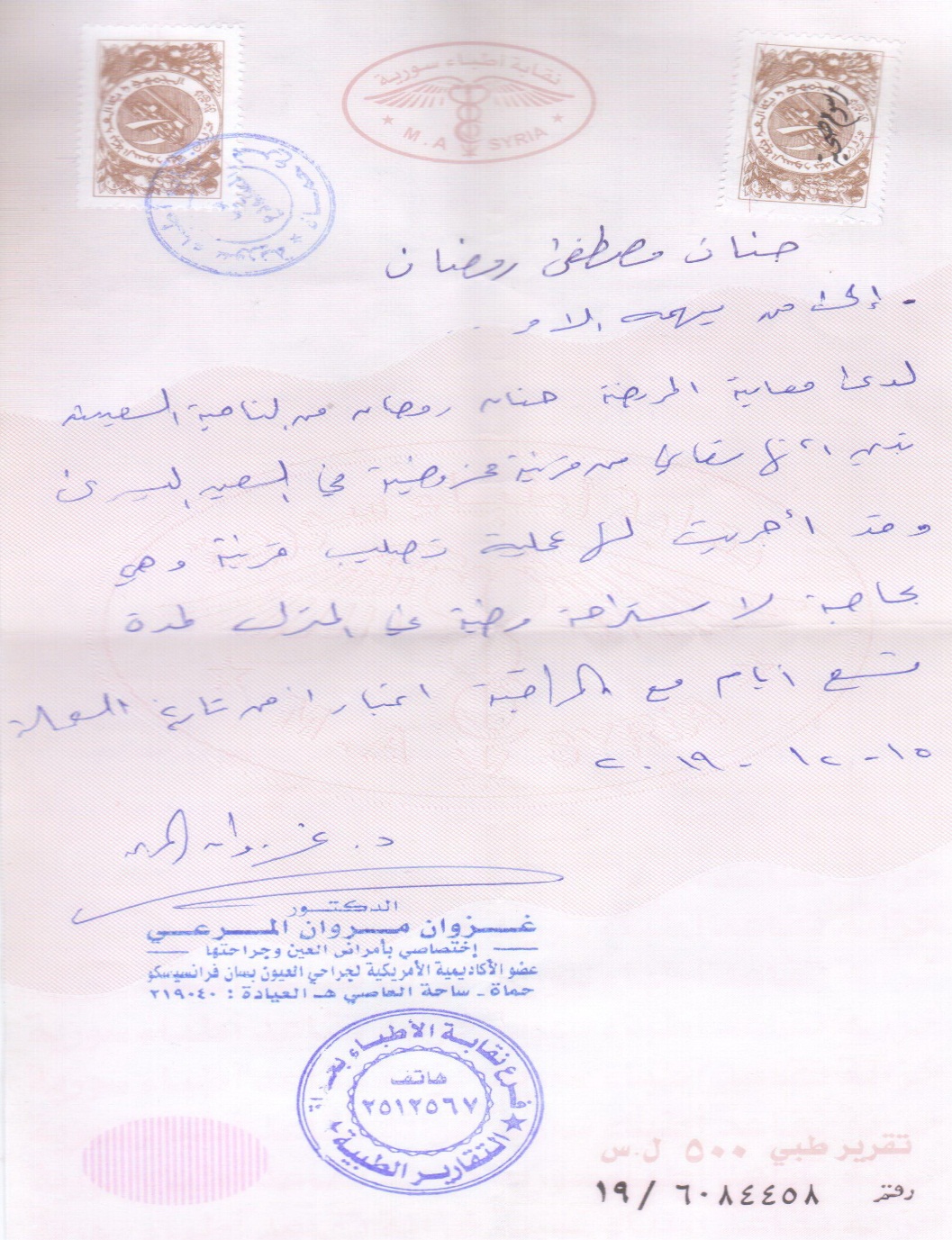 أحد أهم الأخطاء الطبية في المشافي
تدريب الكادر الطبي يساعد على تفادي الأخطاء الطبية
إنهاء حياة المريض عمداً هو خطأ طبي يحاسب عليه الطبيب
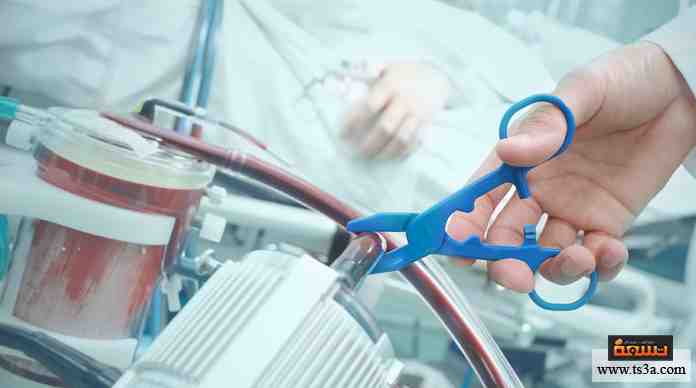 نسيان أداة جراحية داخل البطن
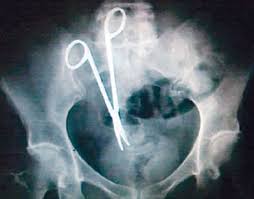 التهاب نسيج خلوي نتيجة خطأ طبي
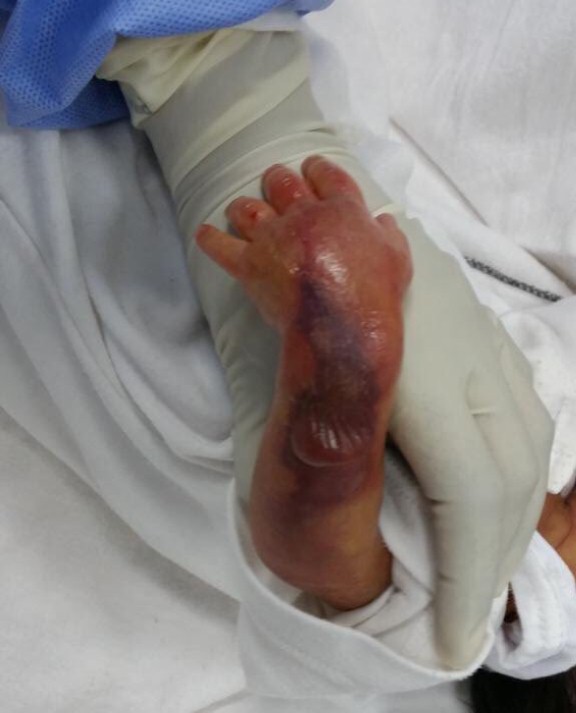 جرح جبهة الطفل بالمشرط أثناء الولادة
عمل جراحي لتجميل الأنف أدى إلى تشوه
تشوه مكان الجرح نتيجة عملية شد بطن
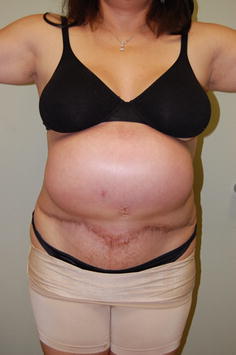 تشوه بالأنف إثر عمليات جراحية
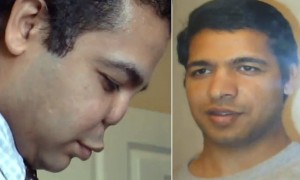 خطأ طبي جسيم بتر القدم السليمة بدلاً من بتر القدم السكرية المريضة
خطا طبي أثناء الولادة (بتر أصابع يد الطفل )
شكراً لإصغائكم